IEP Improvement ProjectTraining of Trainers (TOT)
Welcome & Introductions
American Institutes for Research (AIR) Team
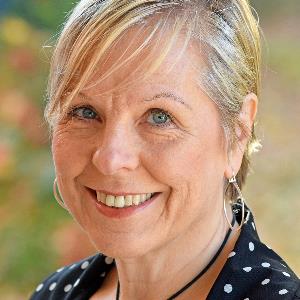 David Bateman
Presenter
Timara Davis
Presenter
Sara Evans
Presenter
Donna Sacco
Presenter
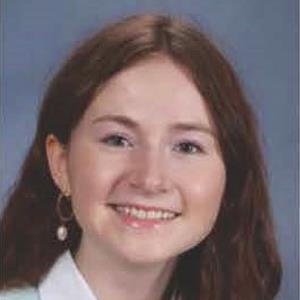 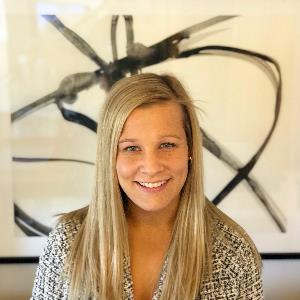 Adaline Arnold
Support
Jill Battal
Support
Julia Casasanto-Ferro
Support
Abby Foley
Support
DESE Team
April Rist
Jamie Camacho
Zhaneta Liti
Assistant Director 

Office of Special Education Planning and Policy
Director

Office of Special Education Planning and Policy
Special Education IDEA Equitable Services Supervisor

Office of Special Education Planning and Policy
Welcoming Remarks from DESESpecial Education Policy & Planning (SEPP)
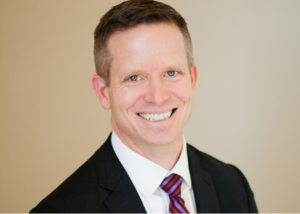 Russell Johnston
Deputy Commissioner
District and School Assistance Centers

Jaime Camacho
Director
Office of Special Education Policy & Planning
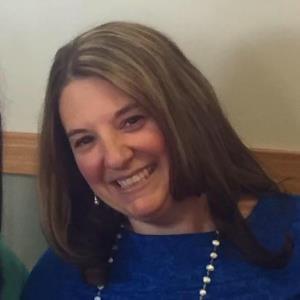 Housekeeping
Learning Objectives
Trainers will…
Understand the technical changes to new IEP form, in relation to existing form(s), systems, policies, and guidance. 
Identify & increase opportunities for adaptive change that result in effective and efficient collaboration between general educators, special educators, related service providers, parents, and students to support students eligible for special education. 
Learn how to train educators and other stakeholders on the new IEP form. Explore resources to support effective IEP implementation to guide their own training.
[Speaker Notes: Emphasis on trainers – everyone in attendance is expected to support the training of educators and other stakeholders]
Agenda
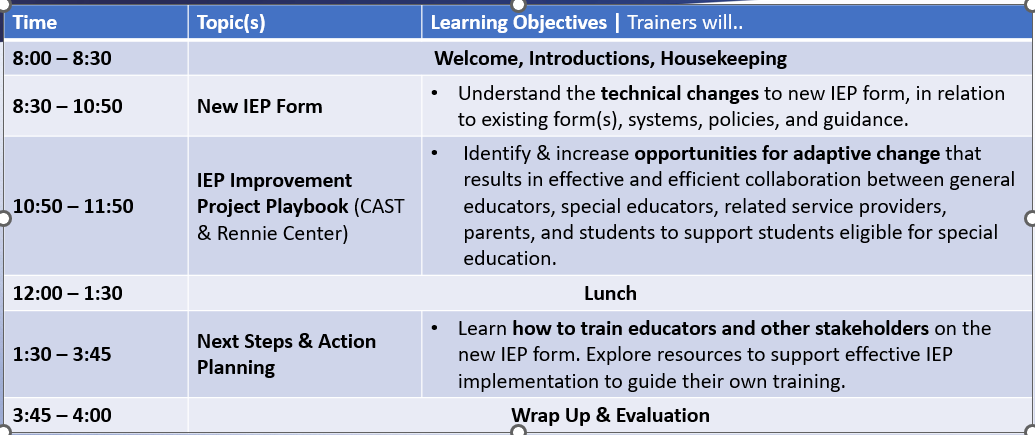 Working Assumptions & Norms
Working Assumptions
Norms
Everyone has wisdom, and we need it!
This is a space of mutual learning.
Everyone’s time is valuable.
Be Present
Be Active
Be Open
Take breaks as you need them!
New IEP Form
What Do These Things Have in Common?
The DaVinci Code
MA IEP 1-8
Nokia 1100
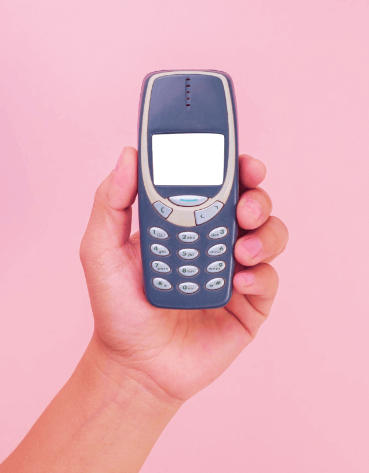 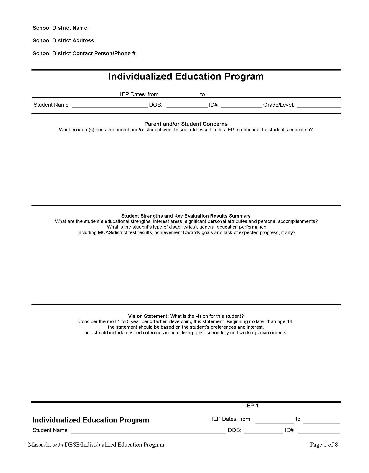 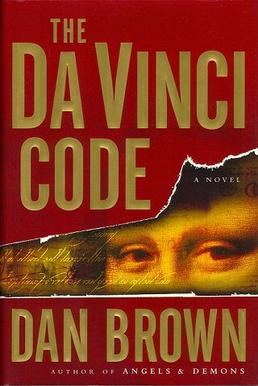 [Speaker Notes: Answer: They are 20 Years Old]
IEP Project Goals
To improve outcomes for all students with disabilities by providing guidance, technical assistance, and tools on equitable processes to school and district professionals, families, and students so that all students with disabilities have meaningful access to the curriculum frameworks and life of the school.
Areas of Focus for Improved IEP Form
[Speaker Notes: David]
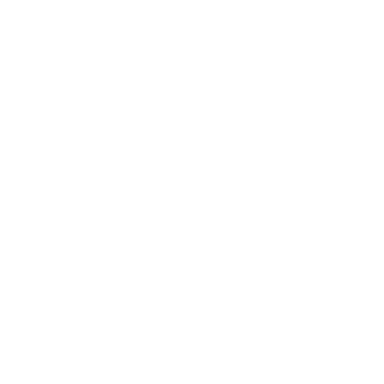 Getting to Know Your MA IEP
20 min
Content adapted from PROGRESS Center
[Speaker Notes: Setting the stage: The purpose of this activity is not to give you an in depth understanding of each section, but rather to give you familiarity and understanding with the form overall. As trainers, you will be training a variety of audiences, including some people who may never have seen the actual IEP form (old or new). Please note that for this activity, our goal is to provide you with something that is turnkey and easy to bring back to your communities; and while we know that some of the information may be very familiar for you all as trainers and experts in the special ed process, we have put this together with your broader range of trainees in mind.]
spinner
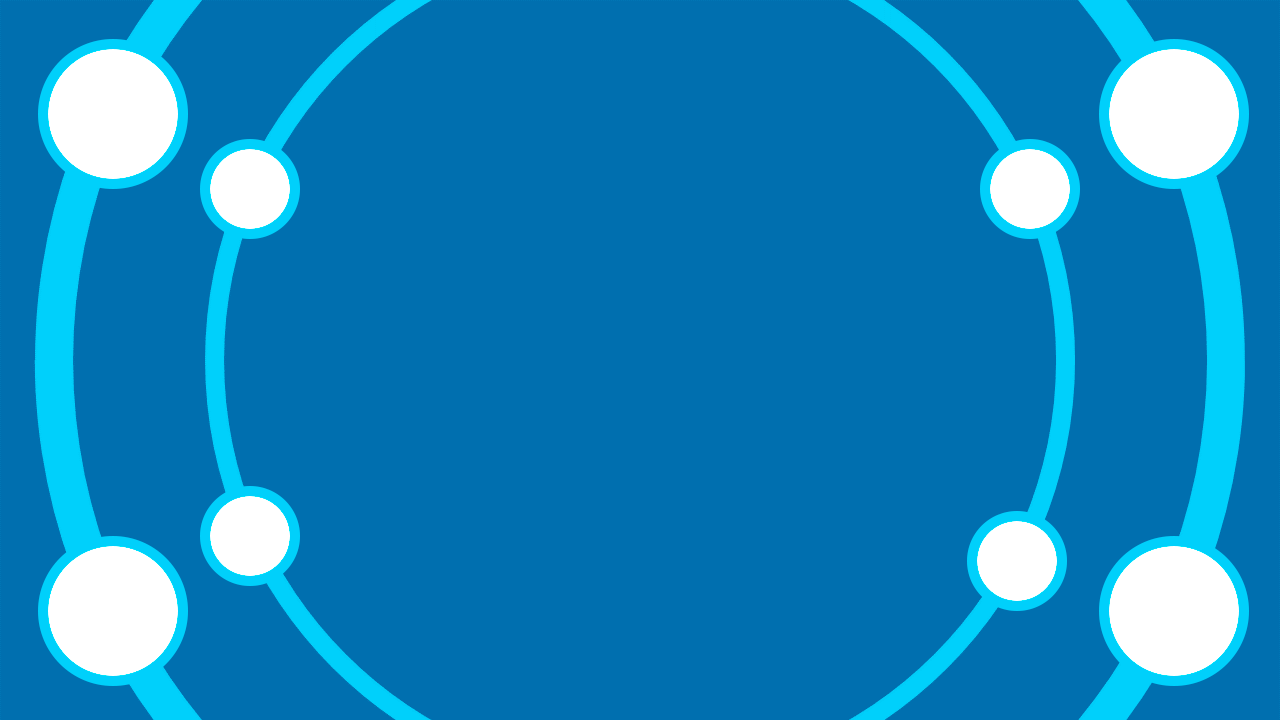 Present Levels
Measurable Annual Goals
SPIN
Student and Team Vision
Accommodations & Modifications
Postsecondary Transition Planning
Service Delivery Grids
Student and Parent Concerns
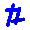 tekhnologic
[Speaker Notes: 7 Segments]
Spinner 2
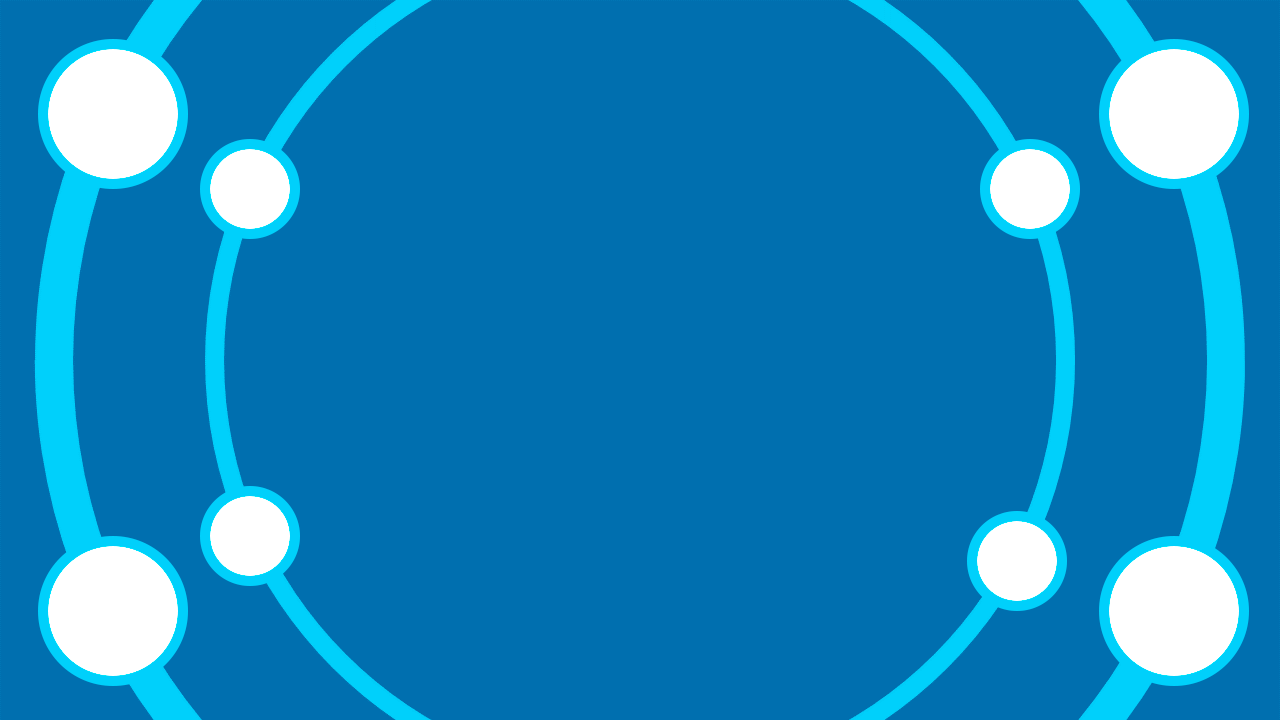 Bullying Questions
Autism Specific Questions
SPIN
ESY Service Grid
Testing Accommodations
Transportation Needs
Schedule of Progress Monitoring
ESY Transportation Needs
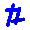 tekhnologic
[Speaker Notes: 7 Segments]
Getting to Know Your MA IEP - Reflection
With others at your table, please discuss the following:
Did this activity help you feel more familiar with the layout of the new IEP form?
Which sections of the IEP form are most (and least) familiar?
If you were a student or family member, which sections of the IEP form might feel most (and least) familiar?
Student and Parent Concerns
[Speaker Notes: Page 1 of new IEP- Box 1- Student and Parent Concerns (follow the animation on the slide to identify box 1)
New IEP (Page 1, top) – The format has changed in this section but the same information is required as previous IEP version. 

Page 1 of new IEP- Box 2 Student and Team Vision (follow the animation on the slide to identify box 2)
New IEP (page 1 bottom) – The Student and Team Vision section is the same as the vision section from the previous version except in a new format. The new IEP breaks apart vision questions by student age group and team. 
Postsecondary goals will not appear unless the child is aged 14 – 22


KEY DIFFERENCES TO NOTE (reference the omission of the student strength section on the first page of the previous version IEP)
There is one key difference to note from the previous version. The previous version’s first page included a “Student Strengths and Key Evaluation Results Summary” section. This section was split into different areas of the new IEP document. The key evaluation results summary falls into the new document under “Student Profile”. The student strengths is now embedded with in the Present Level of Academic and Functional Performances Sections on pages 4, 5 and 6. This will be highlighted when we review the Student Profile and Present Level statements sections a little later.]
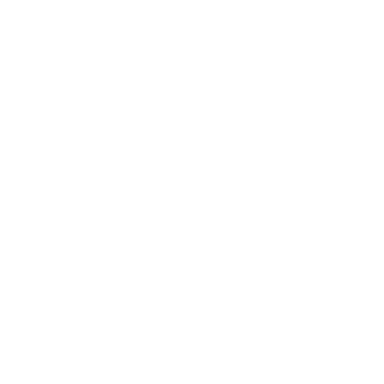 Vision Activity
10 min
Student Profile
STUDENT PROFILE
The student is identified as having the following disability or disabilities. Include all that apply.
English Learner
Has the student been identified as an English learner?
Yes	☐ No
If yes, describe the student’s English Learner Education program, English as a Second Language services, and progress toward English language proficiency benchmarks:
Identify any language needs and consider how they relate to the student’s IEP:
Assistive Technology
Does the student require assistive technology devices or services?
Yes	☐ No
If yes, this need will be addressed in the following section(s) of the IEP:
Massachusetts DESE Individualized Education Program
[Speaker Notes: Page 2- Box 1- Student Profile

On page two of the new IEP document is the Student Profile. This sections includes information regarding the student’s identified disability based on the most current evaluation results. A major addition to this section of the IEP is the inclusion of information regarding students’ English as a Second Language services, if applicable. This change is intended to help us better support our dually identified students. 

In this section, you will also indicate whether or not the student requires assistive technology devices or services. If you select yes, then you will be prompted to identify one or more sections in the IEP which will address these assistive technology devices or services.]
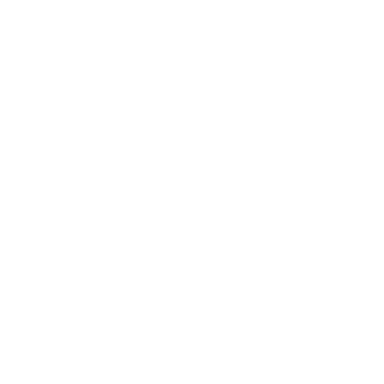 Know Your Student!
35 min
Know Your Student! Step 1: DESCRIBE
Person 1: 
Select a student with a disability you know well. Describe your vision or desired post-school outcomes for the student.
In 4 minutes or less, describe the disability and its impact on the student’s access and benefit from public education, and what you think needs to happen for the student to be successful.
Focus on the student and team vision, and the student’s strengths, interests and preferences.
Know Your Student Step 1: DESCRIBE
Person 2: 
As Person 1 speaks, create a list of the student and team vision and the student’s strengths, interests and preferences. Include high level notes about students areas of need.
When Person 1 finishes, take 2 minutes to ask questions for clarification:
What does the student need to learn to access and benefit from general education? Or need to access from special instruction?
What does the school need to provide to ensure access? 
What do teachers need to support the students?
Together: 
Take 1 minute to confirm your description of the student, their strengths, needs, and what supports would be best.
[Speaker Notes: Once participants have confirmed the information, ask them to set the list aside. The list will be needed after the review of the present level slides.]
The Gift of the Present
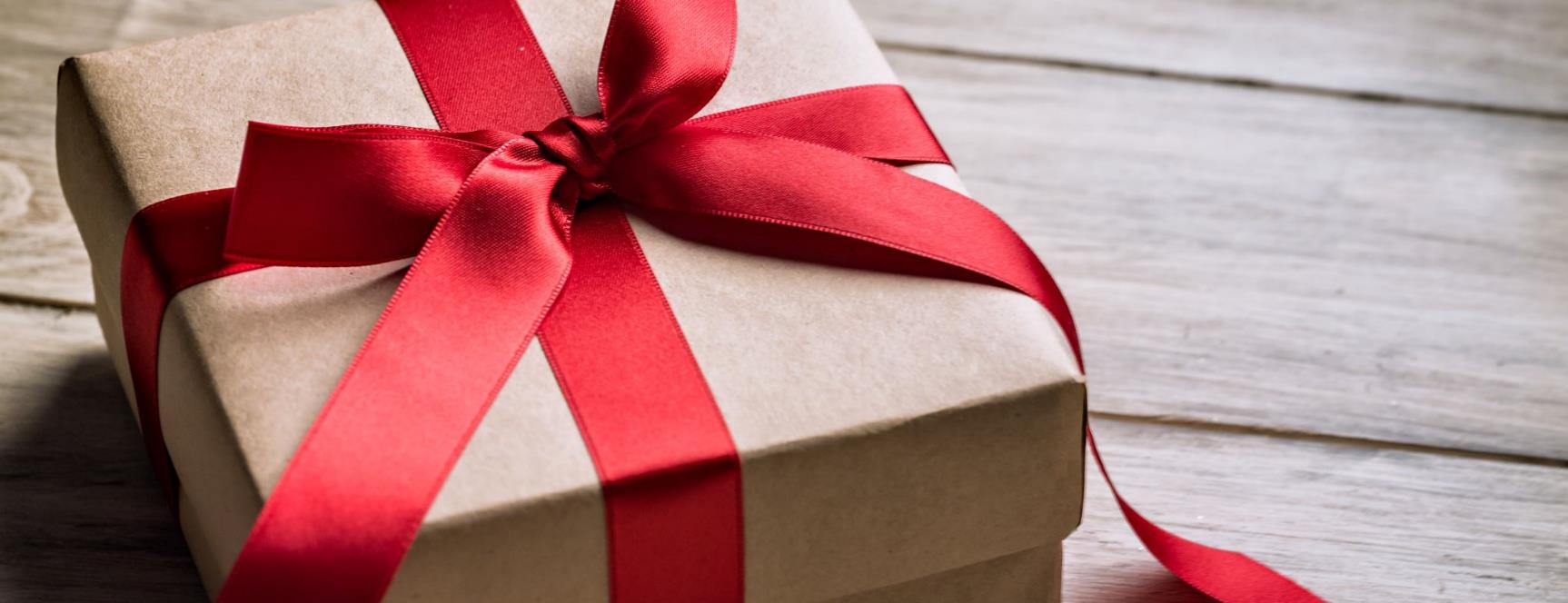 [Speaker Notes: The next four pages of the new IEP form are Present Level of Academic Achievement and Functional Performance statements. We will refer to these pages as “Present Levels” pages moving forward and contain some of the major changes from the previous IEP form and are designed to address the three major goals of the larger IEP Improvement Project: (1) Improve Outcomes, (2) Equitable Process, and (3) Meaningful Access. We want to pause here to highlight some of the opportunities that these new sections provide. 

The Present Levels pages of the New IEP Form
At the top of each Present Level’s page, you’ll see that “data” is defined broadly here to extend beyond evaluation results, in include curriculum-based measurements, input from parents, students and/or teachers, and information about classroom performance. [LOOK AT TECHNICAL GUIDE FOR LANGUAGE?]
The Present Levels pages also leverage a strengths-based approach, by including a center column to capture student strengths, interest areas, and preferences across all domains. 
At the end of each Present Levels page, you’ll also see a designated space to address additional concerns. The important thing to note here is that nothing has changed in terms of the requirements around these considerations; the only thing that has changed is a designated place in the IEP to document those considerations.]
Present Levels Academic
PRESENT LEVELS OF ACADEMIC ACHIEVEMENT AND FUNCTIONAL PERFORMANCE: ACADEMICS
Describe the student’s present levels of academic achievement and functional performance in the relevant areas listed below.
Consider the areas of learning listed below and complete only the sections that apply to the student. Include relevant information and data from sources such as initial or most recent evaluations; documentation from classroom performance; parent(s), student, and teacher observations; and curriculum-based and standardized assessments, including MCAS.
Autism-Specific Question: Does the student have needs resulting from the disability that impact progress in the general curriculum, including social and emotional development (e.g., organizational support, generalizing skills, practicing skills in multiple environments)?
Yes	☐ No
If yes, this need will be addressed in the following section(s) of the IEP:
Massachusetts DESE Individualized Education Program
26
[Speaker Notes: Page 3- Box 1-Present Level of Academic Achievement and Functional Performance : Academics
The first Present Levels page is focused on academics. It is designed to give a clear picture of how the disability is impacting the student’s performance in academic areas. 

Take 30 seconds to look at the new layout. (Pause and let the audience review the form). The three major box contain the current performance, strengths and preferences and then the impact statement. Data must be included in all three boxes to show the student’s strength and needs in the area. IEP team will include evaluation results from three-year or initials in all three boxes. Teams also need to include other assessment data such as CBM, screenings, progress monitoring, etc. that has been collected outside of the evaluation process to build a robust statement of student’s needs in the area of academic achievement.]
Present levels Behavioral Social Emotional
PRESENT LEVELS OF ACADEMIC ACHIEVEMENT AND FUNCTIONAL PERFORMANCE: BEHAVIORAL/SOCIAL/EMOTIONAL
Autism-Specific Question: Does the student require any positive behavioral interventions, strategies, and supports to address their behavioral difficulties resulting from autism spectrum disorder?
Yes	☐ No
Autism-Specific Question: Does the student need to develop social interaction skills and proficiencies?
Yes	☐ No
Autism-Specific Question: Does the student have needs related to changes in environment or to daily routines?
Yes	☐ No
Autism-Specific Question: Does the student have needs related to repetitive activities and movements?
Yes	☐ No
Autism-Specific Question: Does the student have needs resulting from their unusual responses to sensory experiences?
Yes	☐ No
If yes to any of the above, these needs will be addressed in the following section(s) of the IEP:
Massachusetts DESE Individualized Education Program
27
[Speaker Notes: Speaker Notes: 

Page 4- Box 1-PLAAFP: Behavioral/Social/Emotional
The behavior/social/emotional section is laid out in the same manner as the academic Present Level of Academic Achievement and Functional Performance  with three boxes capturing current performance, strength and preferences, and the impact statement. Take 30 seconds to review this page. (pause for the audience to review). It is important to highlight both evaluation and classroom-based data will also need to be included in all three boxes in this Present Level of Academic Achievement and Functional Performance statement. 


KEY DIFFERENCES TO NOTE 
This page has two important changes to note. The Behavioral/Social/Emotional Present Level of Academic Achievement and Functional Performance now includes the bullying and needs statement as well as the area 5 Autism-specific questions. It is important the questions/considerations have not changed and come from the Massachusetts regulations. The new IEP gives teams a designated location to address the questions/considerations.]
Present levels communication
PRESENT LEVELS OF ACADEMIC ACHIEVEMENT AND FUNCTIONAL PERFORMANCE: COMMUNICATION
Does the student require the use of augmentative and alternative communication (AAC)? Consider any AAC needs for non-speaking students or those with limited speech.
Yes	☐ No
If yes, describe how the Team will address the student’s needs (including acquiring, designing, customizing, maintaining, repairing, and/or replacing AAC device/system).
The student needs an AAC device/system at school.
The student needs an AAC device/system at home or in other non-school settings to receive a free appropriate public education.
The student needs training and/or technical assistance to use the AAC device/system.
The student’s family needs training and/or technical assistance concerning the AAC device/system.
Educators, other professionals, employers, or others who work with the student need training and/or technical assistance concerning the AAC device/system.
These needs will be addressed in the following section(s) of the IEP:
Autism-Specific Question: Does the student have needs in the areas of verbal and nonverbal communication, including but not limited to those identified in assistive technology/AAC evaluation(s)?
Yes	☐ No
If yes, these needs will be addressed in the following section(s) of the IEP:
Massachusetts DESE Individualized Education Program
28
[Speaker Notes: Speaker Notes: 

Page 5- Box 1-PLAAFP: Communication
As you take a moment to review the Communication Present Level of Academic Achievement and Functional Performance notice the configuration is the same  as the previous two slide. The page starts off with the same three boxes designated to capture the current performances and needs of the student.

KEY DIFFERENCES TO NOTE 
As you review this page you may have noticed a few additions to this Present Level of Academic Achievement and Functional Performance page. New augmentative and alternative communication questions were added to document the need and use of and AAC device. In addition to the AAC questions area 1 Autism-specific questions were added to this section as well.]
Present levels Additional Areas
PRESENT LEVELS OF ACADEMIC ACHIEVEMENT AND FUNCTIONAL PERFORMANCE: ADDITIONAL AREAS
Deaf or Hard of Hearing
Blind or Visually Impaired (including Cortical Visual Impairment)
Massachusetts DESE Individualized Education Program
28
[Speaker Notes: Speaker Notes: 
Page 6- Box 1-PLAAFP: Additional Areas
The final present level page can be used to address other areas of needs that do not fall in the previous three pages. Potential uses for this page could be needs for visual or hearing impairments, vocational, sensory impairments, etc. The format continues to follow that of the previous three pages. 
KEY DIFFERENCES TO NOTE 
Notice on this page, documentation and question related to students with deaf or blindness needs have been included.]
Know Your Student! Step 2: CAPTURE
Person 1 and 2 (5 minutes)
Take out your list from the previous activity.
Select the Present Levels page that contains the primary areas of concern for the student and work together to capture key information within the form. 
Discussion (7 minutes): 
What additional information would need to be included to support your statements (e.g., data, parent and student input)? 
What adjustments will teams need to make to capture this information on the new form?
[Speaker Notes: Speaker Notes:]
Present Levels Academics
PRESENT LEVELS OF ACADEMIC ACHIEVEMENT AND FUNCTIONAL PERFORMANCE: ACADEMICS
Describe the student’s present levels of academic achievement and functional performance in the relevant areas listed below. 
Consider the areas of learning listed below and complete only the sections that apply to the student. Include relevant information and data from sources such as initial or most recent evaluations, documentation from classroom performance, parent(s), student, and teacher observations, and curriculum-based and standardized assessments, including MCAS.
31
[Speaker Notes: Another resource that you have available to use as Trainers are the sample IEPs that are available on the IEP Improvement Project website. Here we’ve included a slide with the Present Levels (Academic) page from the pre-k sample IEP so that you can see an example of a completed present levels page.]
Post secondary transition planning
POSTSECONDARY TRANSITION PLANNING*
Complete for eligible students aged 14–22 and update annually. Complete also for students who are 13 and will turn 14 during this IEP period. The dotted lines indicate the pages of this IEP that are dedicated to secondary transition planning.
REMINDER!
The transition pages will only be used when the IEP team is engaging in post-secondary transition planning.
The identified areas of postsecondary transition will be addressed in the following section(s) of the IEP:
Planned Course of Study
What requirements does the student need to meet to receive the type of completion document above? What is the student’s planned course of study?
What is the student’s current status regarding meeting those requirements?
* The dotted line indicates that this page of this IEP is dedicated to secondary transition planning.
Massachusetts DESE Individualized Education Program
32
[Speaker Notes: Speaker Notes: 
As we move into the next three slides, we will discuss transition planning. To signify the focus on transition the focus boxes are now green.  Look at Technical guide -  Careful with language  - transition plan was outside of the IEP – Frame when students transition planning is a bigger part of present levels – include critical information in the overarching document to develop services etc and all that is needed…

Page 7- Box 1-POSTSECONDARY TRANISTION PLANNING
Please take a few moments to review the first page of the transition plan (Pause and allow the audience 30 seconds to review the page). During your review you may have noticed the addition of the last two questions on this page. Team’s will need to include documentation on the student’s progress toward graduation and a course of study.   

KEY DIFFERENCES TO NOTE 
(Advance the reminder call out as the last statement before advancing the slide) REMINDER! The transition pages will only be used when the IEP team decides to address transition

Take time to point out]
Community and interagency Connections Part of IEP
COMMUNITY AND INTERAGENCY CONNECTIONS
TRANSFER OF RIGHTS TO STUDENT
The student and parent(s) must be notified at least 1 year before the student’s 18th birthday that decision-making rights will transfer from parent(s) to the student when the student turns 18. Is the student 17 or will they turn 17 during the timeframe of this IEP?
Yes	☐ No
On what date was the student provided with the notice of transfer of rights and a copy of procedural safeguards concerning special education rights?
On what date was the parent(s) provided with notice of transfer of rights and a copy of procedural safeguards concerning special education rights?
* The dotted line indicates that this page of this IEP is dedicated to secondary transition planning.
Massachusetts DESE Individualized Education Program
32
[Speaker Notes: Speaker Notes: 
In the top box of this page, you will find community and interagency connections. This is a new section within the transition plan.  It is important to not confuse this section with the 688 referral on the next page. 

Page 8- TRANSITION: COMMUNITY AND INTERAGENCY CONNECTIONS
The community and interagency connections section is a location to capture any current (make a strong emphasis on current) connections and supports that exist thought outside agencies. Many students access services from DDS, MCDHH, MCB, DMH while still in school. MRC does work with students still in HS through the Pre-ETS model. A team may also capture other community connections that the parents may share during the meeting.  Teams will need to gather a release of information from the community and interagency providers to allow for open communication.   

Page 8- Box 2- TRANSFER OF RIGHTS
As you can see in the second box on this page, the IEP team will now document the notification of transfer of right. 

KEY DIFFERENCES TO NOTE 
It is important to remember an IEP team should not wait till the required 1 year prior to the 18th birthday to start discussing the transfer of rights. This conversation should start early and include the parents and student. Teams should focus on incorporating skills into the IEP that students may need to assist with assuming their rights. Think bigger then just attending and signing the IEP.]
Decision making options for the student
DECISION-MAKING OPTIONS FOR STUDENT*
Complete for student who has turned 18. Please indicate the decision-making option that the student or court-appointed legal guardian has selected:
TRANSITION TO ADULT SERVICE AGENCY OR AGENCIES—688 REFERRAL
* The dotted line indicates that this page of this IEP is dedicated to secondary transition planning.
Massachusetts DESE Individualized Education Program
33
[Speaker Notes: Speaker Notes: 

Page 9 Box 1- TRANSITION: DECISION MAKING OPIONS FOR STUDENTS
The first box on the last page of the transition portion of the IEP is a location to document who will take over the decision making for the student on the 18th birthday. It is still a requirement of a school or district to have students sign-off indicating the decision-making choice. Again, it is important to start discussing this with students and families early in the transition process. 

Page 9 Box 2- TRANSITION TO ADULT SERVICE AGENCY OR AGENCIS- 688 Referral 
The 688-referral process has not changed. This section as been incorporated into the transition planning portion of the IEP to remind team to have the discussion early and well before these decisions are made. 

KEY DIFFERENCES TO NOTE 
(Read with emphasis) Schools and districts are still required to complete all the other forms used in this process. For example, 688 forms will still be processed separately.]
Accommodations and modifications
ACCOMMODATIONS AND MODIFICATIONS
Accommodations: List the accommodations the student needs to make progress in the areas of academic achievement and functional performance. Leave blank any boxes that are not appropriate for the student.
Modifications: List the modifications, if any, that are needed to the student's program so they can meet their goals, make progress, and participate in activities alongside students with and without disabilities. Leave blank any boxes that are not appropriate for the student.
Massachusetts DESE Individualized Education Program
34
[Speaker Notes: Speaker Notes: 

Page 10- Box 1- Accommodations 
When considering accommodations for learning remember accommodations do not change what students learn but rather how they access learning. The accommodation section is broke down into four parts. IEP teams need to address each part and the four delivery methods. As stated in the IRIS Module "students with disabilities often face challenges or barriers that inhibit or restrict their ability to access and demonstrate learning." To eliminate these barriers consider the following definitions taken for the IRIS module on accommodation.
 Presentation of Instruction: how information is presented (e.g., as text, in a lecture)
Response: the manner in which students are asked to respond (e.g., in writing, through speech)
Timing and/or Scheduling: the timing and scheduling of instruction (e.g., the time of day, the length of a given assignment)
Setting and or Environment: the characteristics of the setting (e.g., the levels of noise and lighting)


Page 10- Box 2 – Modifications 
Remember modifications are adaptations that change what students learn and are used with students who require more support or adjustments than accommodations can provide. Whereas accommodations level the playing field, modifications change the playing field. 

KEY DIFFERENCES TO NOTE 
Accommodations and modification were embedded in several sections of the previous IEP document. This new pages is to allow teams to capture all accommodations and modification into one area. This will help families, general education teachers and other staff easily locate the needs for these services.

It is also important to note, if an accommodation or modification are needed in multiple settings, repeat in each section. Do not just say “see classroom accommodations" etc.]
Accommodation vs. Modification
[Speaker Notes: Define Accommodations and Modifications, provide examples.]
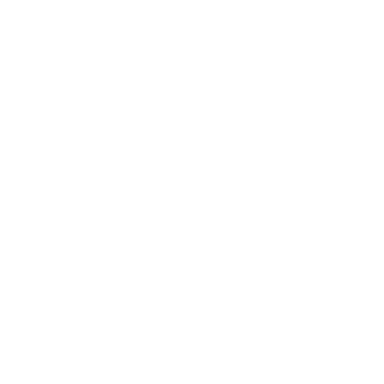 Tabletop Sorting - 1
20 min
[Speaker Notes: Introduce Activity. Participants with work in small groups to sort example accommodations and modifications using the MA IEP form.]
Tabletop Sorting (Review Examples)
EXAMPLE:
When Nia makes an articulation mistake, adults should model the correct sounds back immediately. Provide Nia with clear and simple directions.
[Speaker Notes: Present example. Walk participants through questioning to determine if this is an accommodation or modification and in what setting(s) it would be best situated.]
Tabletop Sorting (Review Examples) 2
EXAMPLE:
Provide explicit instruction and modeling, using think-aloud and guided practice before asking Nia to complete independent work.
[Speaker Notes: Present example. Walk participants through questioning to determine if this is an accommodation or modification and in what setting(s) it would be best situated.]
Tabletop Sorting (Review Examples) 3
EXAMPLE:
Nia can use visual story maps and prompting to retell a story.
[Speaker Notes: Present example. Walk participants through questioning to determine if this is an accommodation or modification and in what setting(s) it would be best situated.]
Tabletop Sorting - 2
On your tables are a list of accommodations and modifications. 
As a group, discuss where you might place each example within the IEP form.
[Speaker Notes: Participants will work in small groups to complete the tabletop sorting activity. Participants will receive example accommodations and modifications, which they will use to sort using the accommodations and modifications page within the IEP form.]
Tabletop Sorting (Discussion)
Which accommodations and/or modifications were challenging for your group?
In what ways do IEP accommodations and modifications contribute to more meaningful access and equitable outcomes for students with disabilities?
[Speaker Notes: Turn&talk discussion.]
Alternate assessment – State and district wide
STATE AND/OR DISTRICTWIDE ASSESSMENT/ALTERNATE ASSESSMENT
Identify the state or districtwide assessments planned during the IEP period. Consider MCAS (Grades 3–12), ACCESS (Grades K–12), etc.
How does the student participate in state and/or districtwide assessments?
The student participates in on-demand assessment with no accommodations under routine conditions in all content areas.
The student participates in on-demand assessment with accommodations.
Please indicate which testing accommodations the student requires:
The student participates in state and/or districtwide alternate assessment(s).
Please select the subject(s) below in which the student needs alternate assessment(s). Please explain why the student needs alternate assessment(s), and why the alternate assessment you have chosen is appropriate for them.
Massachusetts DESE Individualized Education Program
42
[Speaker Notes: Speaker Notes: 

Page 11- Box 1-STATE AND/OR DISTRIWIDE ASSESSMENTS/ALTERNATE ASSESSMENT
The state and district assessment page similar to the previous version of the IEP. The new format now allows for a team to decide the best way to meet a student’s needs when assessing with district or state assessments. 

KEY DIFFERENCES TO NOTE 
At the bottom of this page is the addition of a question regarding the alternate assessment. This was built in to allow a team to successful document how and why a student will need alternative assessment(s). (Note that a student can take the alternate assessment in one or all of the designated areas)]
Blank Measurable annual goals
MEASURABLE ANNUAL GOALS
Please identify the academic and functional goals for this student this year. The goals must be measurable and meet the student’s needs that result from their disability to enable them to be involved in and make progress in Early Childhood Outcomes (ages 3–5) or the Massachusetts Curriculum Frameworks (older students). The goals must meet each of the student’s other educational needs that result from their disability. Please include additional goals as necessary.
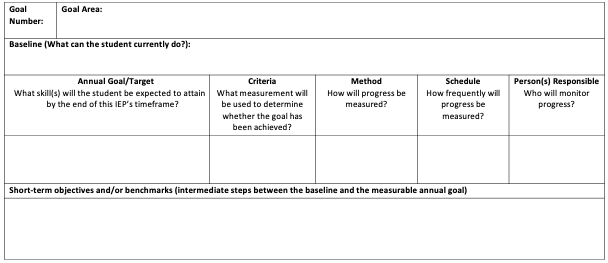 SCHEDULE OF PROGRESS REPORTING
Explain how and when parent(s) will be periodically informed of the student’s progress toward meeting the annual goal(s):
Massachusetts DESE Individualized Education Program
43
[Speaker Notes: Speaker Notes: 

Page 12- Box 1-MEASURABLE ANNUAL GOALS 
Take a moment a review page 12. (Pause and allow for 30 seconds to review). During your review you may have noticed some similarities and some differences between the previous version and the new IEP form. The previous version required a current performance level, the goal, and benchmarks/objectives. The new version had taken those three elements and break them down to allow for more specificity. 

Let’s break it down. The current performance level from the previous version is now the baseline of the student. (NOTE) The baseline information should be taken from the data within the PLAAFP. The measurable annual goal is now separated into three parts annual goal, criteria, and method with schedule and person responsible for monitoring progress added.

KEY ITEMS TO NOTE 
For person responsible – write role, not name
There is no required state progress report form.]
Sample Goal completed
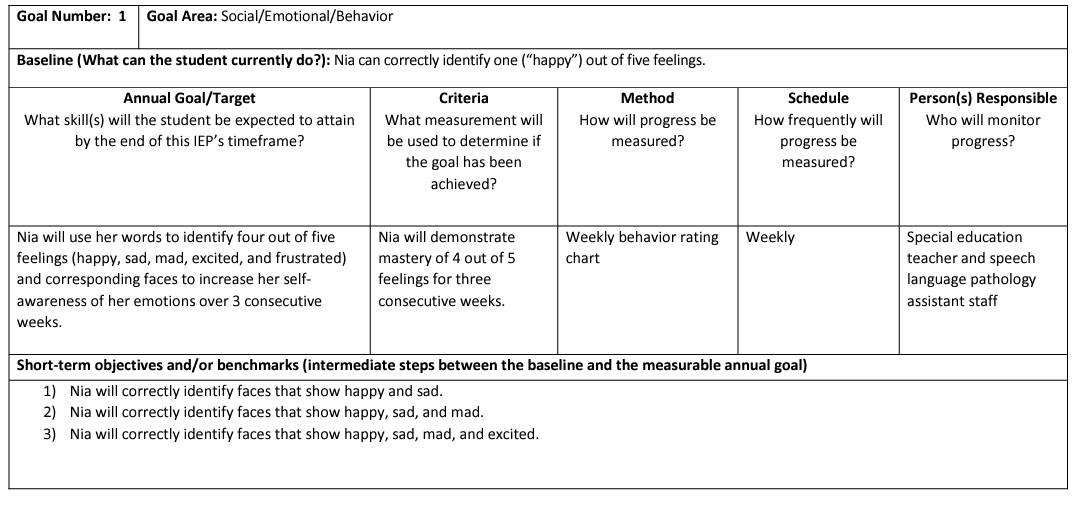 44
[Speaker Notes: Note: Area in which the goal elements are written depends on the information laid out in the overall goal. For example the timeframe may be placed prior to the condition in some instances and after the performance criterion in others.]
More on Participation in General education setting
PARTICIPATION IN THE GENERAL EDUCATION SETTING
Can the student’s educational needs be met in the general education setting, with or without the use of supplementary aids and services?
Yes	☐ No
If no, provide an explanation of the extent to which the student will not participate in general education. Include a description of the specific supplementary aids and services considered before determining that the student would be removed from a general education class or activity.
SERVICE DELIVERY
Include specially designed instruction, related services, and supports based on peer-reviewed research to the extent practicable (including, if applicable, positive behavioral supports and support/training for school personnel and/or parent[s]). Consider providing services in general education settings before considering other options.
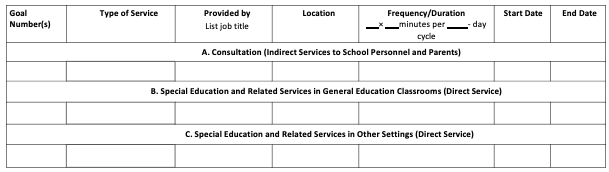 Massachusetts DESE Individualized Education Program
45
[Speaker Notes: Speaker Notes: 

Page 13- Box 1- PARTICIPATION IN THE GENRERAL EDUCATION SETTING
In the previous version there was a nonparticipation justification sections. That section of the IEP has now been updating to the participation in the general education setting. Team will be documenting the least restrictive environment (LRE) in this section. (NOTE with emphasis) This is a change in the order from the previous version. The LRE question now comes before the service delivery grid. 

Page 13- Box 2- SERVICE DEVLIERY
Within the service delivery grid you will find one new addition. Teams will now be asked to identify the location in which the service will be provided. For example, general education classroom, special education classroom, community site, etc.]
More on transportation services
TRANSPORTATION SERVICES
Transportation will be provided in the same manner as it would be for students without disabilities. (Please note that if the student is placed in a program located at a school other than the school the student would have attended if not eligible for special education, then transportation will be provided.)
The student requires transportation supports and/or services as a related service.
Student will be transported on a regular transportation vehicle with the following assistance, attendants, modifications, and/or specialized equipment and 	precautions:
Specify the disability-related need(s) that require support(s) during transportation (e.g., seizures, a tendency for motion sickness, behavioral or
communication difficulties):
Student will be transported on a special transportation vehicle with the following assistance, attendants, modifications, and/or specialized equipment and 	precautions:
Specify the disability-related need(s) that require support(s) during transportation (e.g., seizures, a tendency for motion sickness, behavioral or
communication difficulties):
SCHEDULE MODIFICATION
Does the student require a different duration to their school program, including the length of their day or year so that they can receive a free appropriate public education?
Yes	☐ No
If yes, what are the student’s disability-related needs that require a different schedule?
If yes, describe the change in schedule to the student’s educational program.
If the student requires a longer year, please include the services they will receive (including, if applicable, positive behavioral supports and support/training for school personnel and/or parent[s]) during Extended School Year in the service delivery grid below.
Massachusetts DESE Individualized Education Program
46
[Speaker Notes: Speaker Notes: 
It is important to note the order of these two sections have changed in the new IEP document. Schedule modifications now comes before the transportation schedule. 

Page 14- Box 1- TRANSPORTATION SERVICES
Make sure you address the fact that there is a transportation section and grid for the Schedule Modification section (Extended School Year)

Page 2- Box 2 SCHEDULE MODIFICATIONS


Table transportation services – DESE to follow up with additional guidance
Schedule Modification – biggest change is to not highlight the fact that a shortened day is an option.]
Service delivery for Extended school year - more
SERVICE DELIVERY FOR EXTENDED SCHOOL YEAR SERVICES
Describe the specially designed instruction, related services, and supports that the student needs to avoid substantial regression during summer break and to continue to make effective progress.
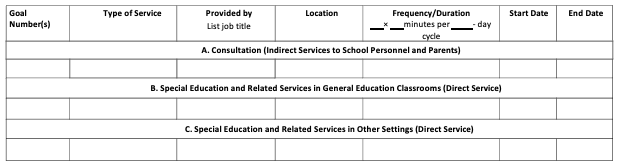 Extended School Year Transportation Services
Transportation will be provided in the same manner as it would be for students without disabilities. (Please note that if the student is placed in a program located at a school other than the school they would have attended if not eligible for special education, transportation will be provided.)
The student requires transportation supports and/or services as a related service.
Student will be transported on a regular transportation vehicle with the following assistance, attendants, modifications, and/or specialized equipment and 	precautions:
Specify the disability-related need(s) that require support(s) during transportation (e.g., seizures, a tendency for motion sickness, behavioral or communication difficulties):
Student will be transported on a special transportation vehicle with the following assistance, attendants, modifications, and/or specialized equipment and 	precautions:
Specify the disability-related need(s) that require support(s) during transportation (e.g., seizures, a tendency for motion sickness, behavioral or communication difficulties):
Massachusetts DESE Individualized Education Program
47
[Speaker Notes: Speaker Notes:  Have to ID – ESP transportation - 

Page 15- Box 1- SERVICE DELIVERY FOR EXTENDED SCHOOL YEAR
IEP team will need to consider the need for Extended School Year services. If the student is in need this new section allows the team to document what the services should look like for the student. This is separate from the Service Delivery for the school year. If a student is not in need of Extended School Year services, level the box blank. 

Page 15- Box 2- ESY Transportation
On the last section of this page teams will need to consider and document transportation needs for the Extended School Year program. It is critical that teams consider how a location or schedule change may impact the need for transportation to Extended School Year. Transporation could look different from the regular school year.]
More on additional information
ADDITIONAL INFORMATION
Record other IEP information not previously stated (e.g., information about the student that is important to know but is not addressed through IEP goals and services).
RESPONSE SECTION
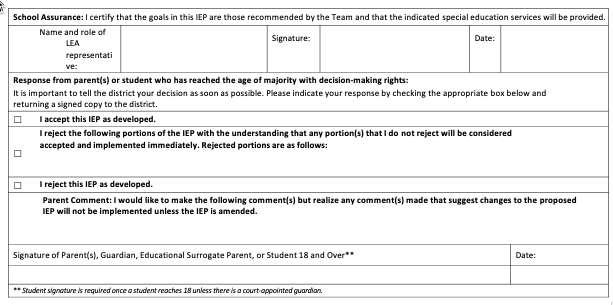 Meeting Request
Massachusetts DESE Individualized Education Program
Date of Last Revision May 1, 2023
48
Massachusetts DESE Individualized Education Program
[Speaker Notes: Speaker Notes: 

Page 16- Box 1- ADDITIONAL INFORMATION 
This section is a location for IEP teams to capture any additional relevant information about the student that  did not fit into other sections of the IEP document. If there is not additional information to add, do not leave the box blank. Use a general statement such as "no additional information at this time" to document the team addressed this section of the IEP. 

Page 16- Box 2- RESPONSE SECTION 
This section is the same as the previous IEP.]
Reflection – IEP Form
As you think about using these forms moving forward…
What opportunities do you see to improve outcomes for students with disabilities?
What supports will you need?
[Speaker Notes: Speaker Notes:
We have just covered a lot of detailed information about each page of the IEP form itself. If we “zoom out” a little bit and consider the broader goals or purpose of improving outcomes and meaningful access for students with disabilities, what opportunities come to mind? Related, what supports are you thinking about?

Activity Guide (do not read aloud) 
Step 1: Pause and allow 5-10 minutes for participants to reflect on their notes. 
Step 2: After the given time bring the group back together for a larger group share out. 
Step 3: Capture the answer to the questions for future planning and training. 
Step 4: Ensure all stakeholders have an opportunity to share reflections.

Discuss with your table –or shoulder partner… 
TRANSITION TO RENNIE AND CAST]
IEP Improvement Project Playbook
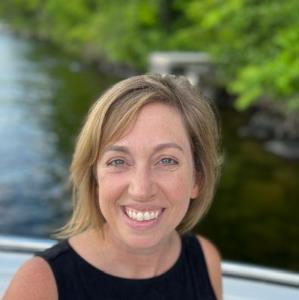 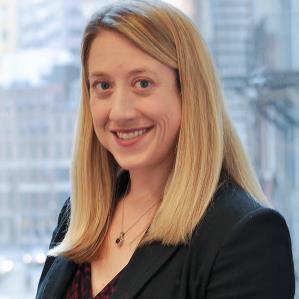 Rennie Center & CAST
Ruth Templeton
IEP Implementation Specialist
CAST
Laura Cinelli
Deputy Director
Rennie Center
Systems Change for IEP Improvement
Lessons Learned from Early Adopters
October 2023
[Speaker Notes: Share what we did]
What we’ll cover today
Project background
Technical vs. adaptive change
Introduction to IEP Improvement Playbook
Sample promising practices
Reflection and next steps
Project background
CAST, Inc.
Rennie Center for Education Research & Policy
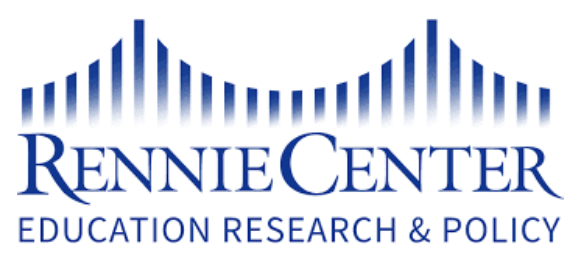 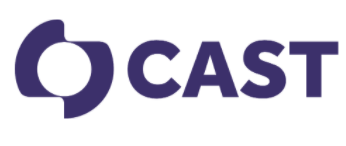 Perennial Education
Federation for Children with Special Needs
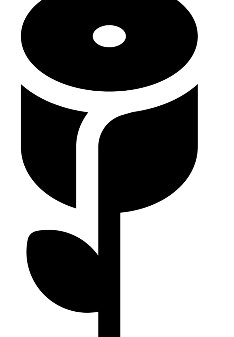 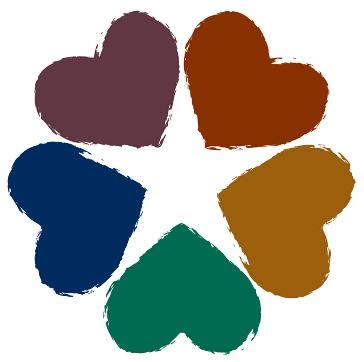 Students and Families First Coalition
Project goals
To build school and district capacity to 
identify 
analyze 
address 
challenges with the IEP/Special Education process in order to create the conditions to improve student outcomes.
Project timeline
Year Three
Year Two
Year One
Identify a focus area and begin testing change ideas
Gain a clear understanding of current practices
Implement successful practices and test new ideas
Goals
Data analysis, identifying priorities, practicing improvement process
Using improvement process, planning for sustainability
Self assessment and data collection
Activities
Project focus was on systemic improvement
Teams worked on multiple levers for change to promote sustainability:
Infrastructure (e.g., people, teams, and schedules)
Data (gathering information on the progress of new practices)
Interventions (the substance of the changes; what gets adjusted)
Culture (identifying IEP improvement as a priority)
Technical vs. adaptive change
What is a technical change?
Responds to a clear issue or challenge
Often involves changing a process or procedure
Clear path forward with easily defined next steps
Usually requires decisions and action from a defined group of people
Sample situations that may require technical changes
IEP meetings are scheduled at the busiest time of the school day and many interruptions occur. 
IEP forms are not kept in a common place for all to access.
What is an adaptive change?
Responds to a complex issue or challenge
Often involves changing culture (“hearts and minds”)
No clear path forward or easily defined next steps
Usually requires ongoing input and feedback from a large group of stakeholders
Sample situations that may require adaptive changes
Families feel disengaged from the school community.
Special educators do not have a clear sense of what students with IEPs are learning in general education classes.
Technical vs. adaptive changes
One more difference…
There is usually less resistance to technical changes than to adaptive changes, because adaptive changes may challenge deeply held beliefs and longstanding practices
Relationship to the new IEP form
New IEP forms are a technical change…
They will result in changes to school processes and procedures
They require clearly defined next steps, such as training staff and communicating with families
…but they also provide an opportunity for adaptive changes to the culture and practices of the special education system.
Reframing technical challenges as adaptive opportunities
Adaptive opportunity
Rennie Elementary School focuses on building staff culture around peer support and observation, leading to a new staffing model that allows greater teacher leadership and peer-to-peer consultation
Technical challenge
Rennie Elementary School is implementing a new reading curriculum in grades K-5
Implementation will require staff training and supervision, despite limited administrative capacity for classroom observations
Reframing technical challenges as adaptive opportunities
Adaptive opportunity
“How can we leverage all staff to provide insights into curriculum implementation?”
“How can we build a culture that encourages staff to seek–or offer–additional support?”
Technical challenge
“How do we schedule teacher observations to support effective implementation of a new curriculum?”
Small group or independently
What do you see as the primary technical challenges of implementing the new forms?
What opportunities do these offer for making adaptive changes in your IEP process?
Reflect on these questions independently or in table groups
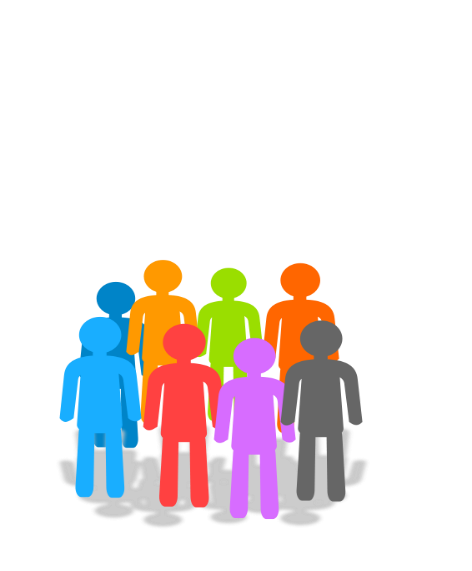 Introduction to IEP Improvement Playbook
Full special education process
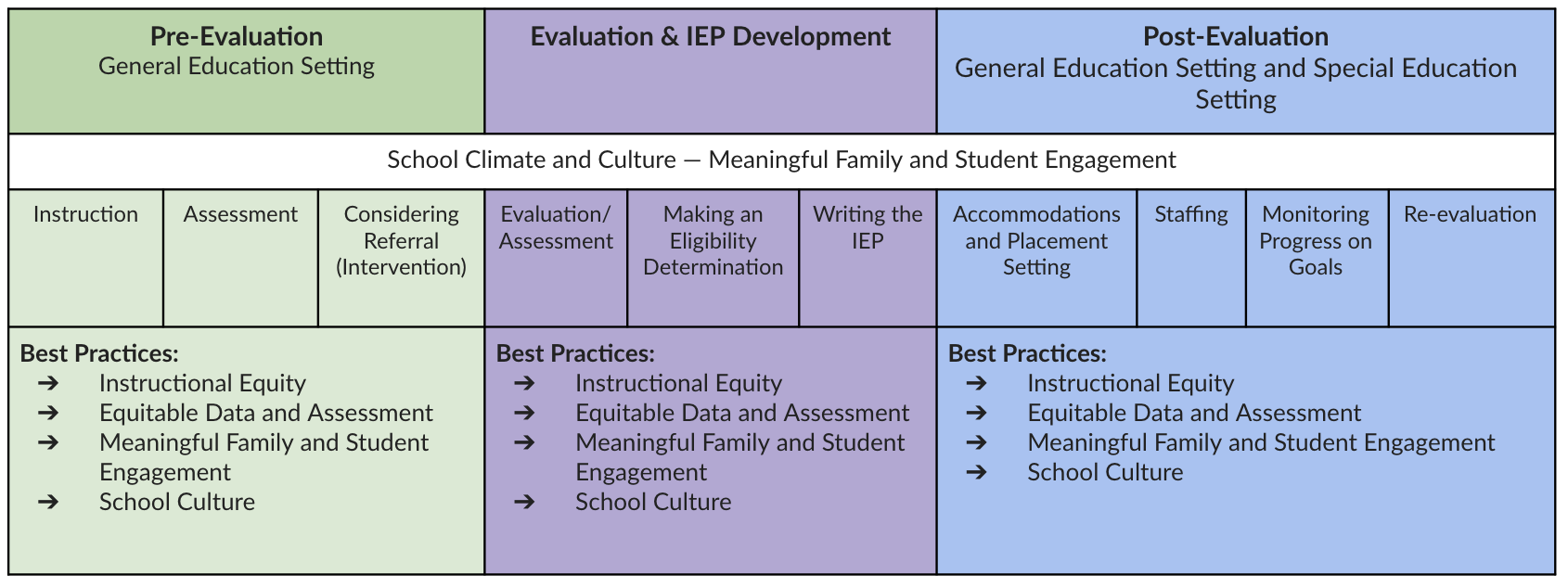 Our theory of improvement
Instructional Equity
Data & Assessment
And a good way to do that could be:
Then we must improve:
If we want to:
With:
Create the conditions for improvement of student outcomes
Change Ideas
Best
Practices
Family Engagement
School Culture
IEP Improvement Playbook will capture teams’ process + outcomes
Full playbook (expected to come out this spring) will look at how early adopter teams:
Established a team to support the improvement process
Critically examined their IEP process from multiple perspectives
Zeroed in on a high-priority focus area for improvement
Defined and tested specific changes to see which ones led to better outcomes
It will also highlight some of the changes teams implemented that show promise
Our theory of improvement
Instructional Equity
And a good way to do that could be:
Data & Assessment
Then we must improve:
If we want to:
With:
Create the conditions for improvement of student outcomes
Change Ideas
Best
Practices
Family Engagement
School Culture
These are the practices that will be featured in the IEP Improvement 
Playbook
Change ideas
Important note
These ideas are not intended to be “best practices” for all schools or districts to adopt. Instead, they are starting points that you may want to consider testing–and then adapting or adopting, if they lead to improvement.
Sample promising practices
Data Collection
Where does data collection come up in the new IEP forms?
Collecting and sharing data on Present Levels of Academic Achievement and Functional Performance
Academics
Behavioral/Social/Emotional
Communication
Additional Areas
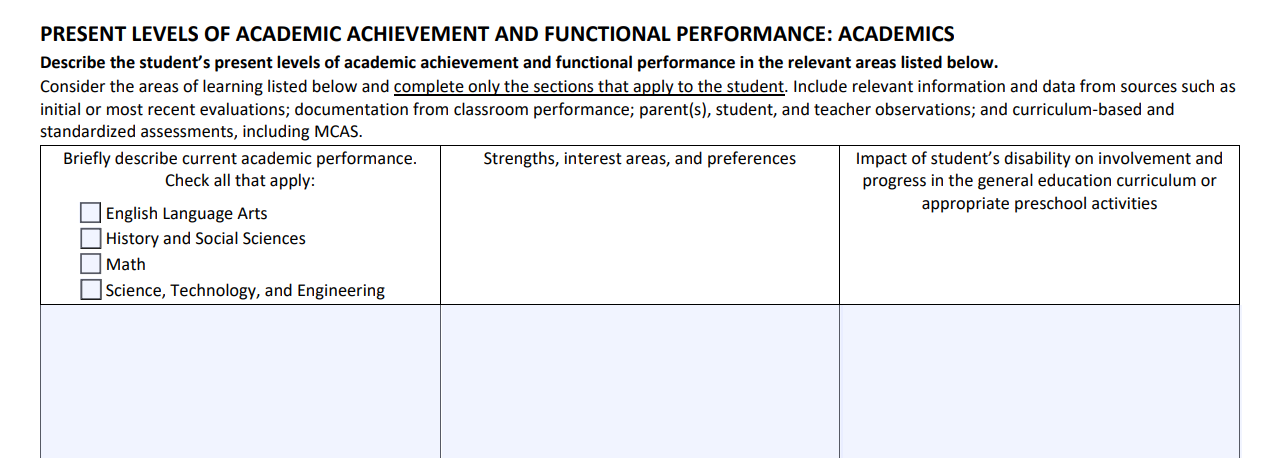 What are some promising practices that can help in this process?
Create staff training modules to build a shared understanding of data collection processes
District B created online training modules to standardize their approach to eligibility determinations for specific learning disabilities (SLDs). The modules included information and resources on how to identify SLDs and how to conduct a thorough and accurate evaluation.
School A created training modules to introduce all staff (including new hires) to standardized data collection practices and protocols and contextualize the role of data collection within the IEP process.
What are some promising practices that can help in this process?
Develop standardized data collection tools and templates to measure student progress across multiple areas
School A provided staff with a universal data collection sheet to record data on academics, social communication, and emotional regulation. The sheet included instructions on who should collect data and how often. Data was stored on shared drives so that all staff who needed it could access it. School A’s data collection toolkit also included a teacher reflection tool to help staff design tiered interventions and IEP goals.
What are some promising practices that can help in this process?
Create a single evaluation report template where all staff participating in IEP evaluations can record their results and recommendations
District D, realizing the opportunity to streamline and standardize how evaluation reports were written, consulted with special education experts to determine what a unified report should look like. The template they produced as a result helped to foster collaboration among staff, creating a shared protocol that served as a foundation for staff conversations and consultations prior to IEP meetings.
Where does data collection come up in the new IEP forms?
Highlighting the student’s vision for the future and incorporating family perspectives into the team vision statement
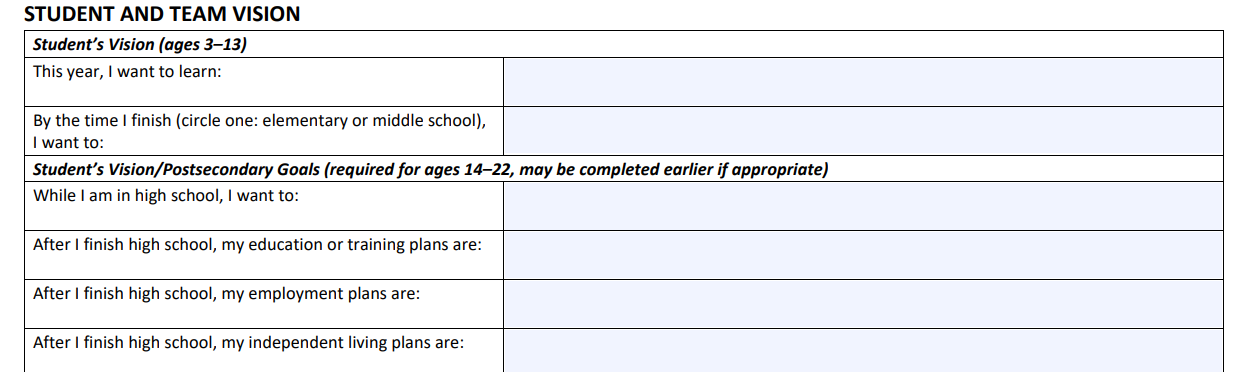 What are some promising practices that can help in this process?
School C created a student vision tool and parent-guardian vision tool that are completed for every student as part of the IEP process. The school tailored the student vision tool for student use, adding visuals and references to functional living skills. Students are invited to attend IEP meetings to present their vision so that their voice is centered.

The student vision tool prompts students to consider topics like:
Their favorite school subject
What they want to do for fun in the future
What they want to do for work in the future
Where they want to live in the future
Who they want to help them in the future
Create tools for collecting information on student and family vision
Sample promising practices
Family Engagement
Where does family engagement come up in the new IEP forms?
Gathering information on student and family concerns
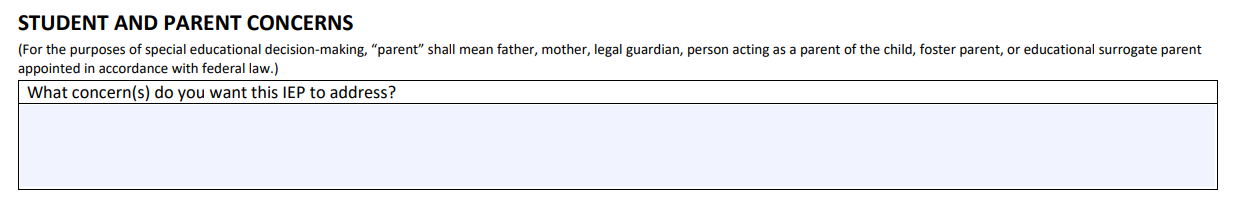 Where does family engagement come up in the new IEP forms?
Highlighting the student’s vision for the future and incorporating family perspectives into the team vision statement
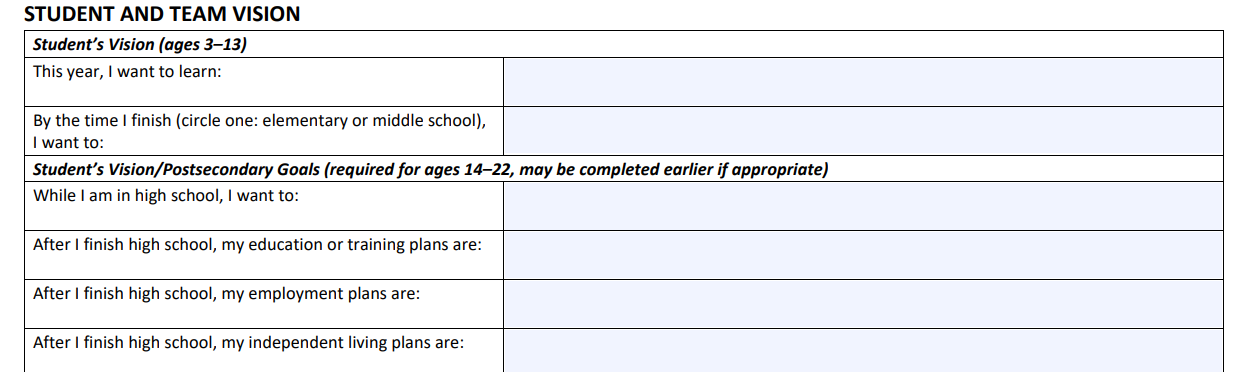 And throughout the IEP, where teams should be attentive to family questions, suggestions, and concerns
What are some promising practices that can help in this process?
Structure IEP meetings thoughtfully so family members feel welcomed and included rather than overwhelmed
Staff at School F are intentional about how they enter the IEP meeting so families don’t feel overwhelmed. The special education teacher leading the meeting brings staff in gradually so that they can introduce themselves to the family one at a time—typically beginning with the school psychologist, then specialists, then the student’s general education teacher, and ending with the adjustment counselor, who most families already know.
What are some promising practices that can help in this process?
School F has implemented “strength mapping” in every IEP meeting. The meeting begins with each attendee stating one strength that the student possesses. They record strengths on a poster as a web of attributes surrounding the student’s name and hang the poster on the wall throughout the meeting. They have found that the exercise empowers families at the onset to be active participants throughout the meeting. Families and students love having the strength map to take home, and many students choose to display it in their bedrooms.
Center student strengths by “strength mapping” during IEP meetings
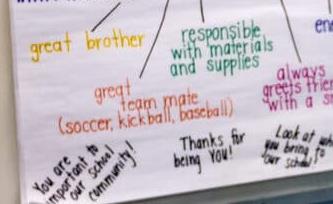 What are some promising practices that can help in this process?
If possible, offer pre- and post-IEP meetings to ensure families are comfortable with the process and result
School F holds pre- and post-IEP meetings for families. The pre-meetings run for approximately 15-20 minutes and cover what to expect during the IEP meeting. Post-meetings are longer (generally 30-45 minutes) and include a section-by-section discussion of the student’s IEP so that the family fully understands the services that will be provided. As a result of these meetings, the school has had very few IEPs rejected by families.
What are some promising practices that can help in this process?
Think proactively about how to build relationships with families and convey critical information—including before the evaluation process begins.
School F partnered with their local food pantry. School personnel staffed a table and distributed supplies to families as a means to initiate conversation. The school also established a presence at dinners hosted by their local Boys and Girls Club. This work fostered trust and camaraderie with families.
District E developed a website containing resources informing families about the special education referral process, tiered interventions, and the District Curriculum Accommodation Plan, centralizing resources in one place.
Stay tuned for the full IEP Improvement Playbook, coming later this year!
It will include:
Sample tools and templates
Additional strategies for supporting systemic improvement in IEP processes
A process your school or district can follow to understand and address key challenges
Reflection and next steps
Take time to explore the resources in the Playbook sample section
Thinking about the technical challenges and adaptive opportunities you identified earlier…
What sections or ideas from the Playbook are most helpful in responding to your team’s needs?
What are the next steps to apply these ideas in practice?
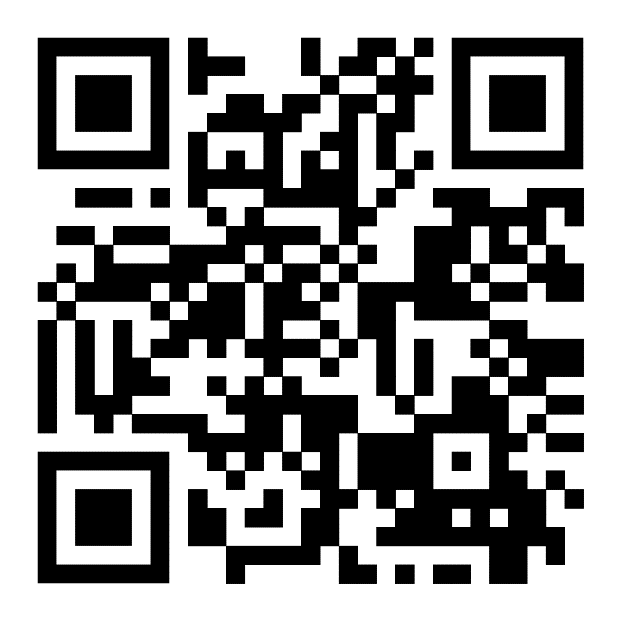 Report out
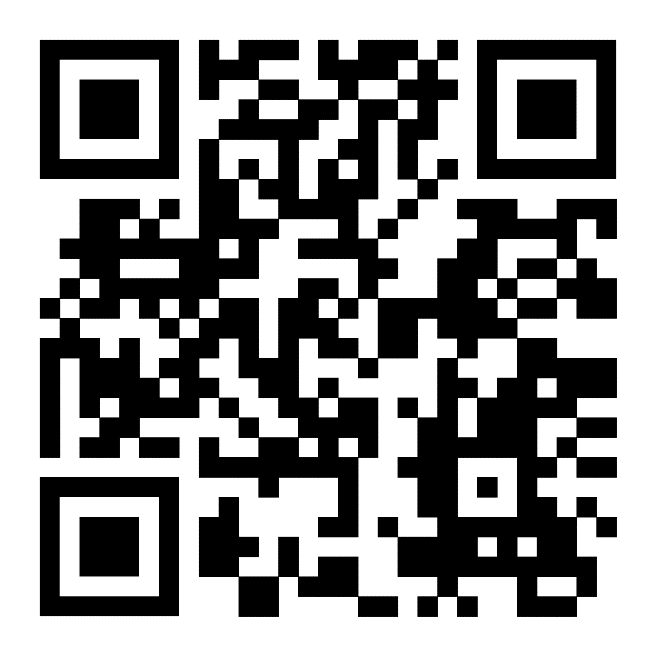 We want to hear from you!
Use this QR code or click the link on the final page of the Playbook to share your thoughts on your team’s next steps and how the Playbook examples will inform your change process.
Thank you!
For any questions on the IEP Improvement Project or Playbook, feel free to reach out to:

Laura Cinelli
Deputy Director, Rennie Center for Education Research & Policy
lcinelli@renniecenter.org

Ruth Templeton
IEP Implementation Specialist, CAST
rtempleton@cast.org
Lunch
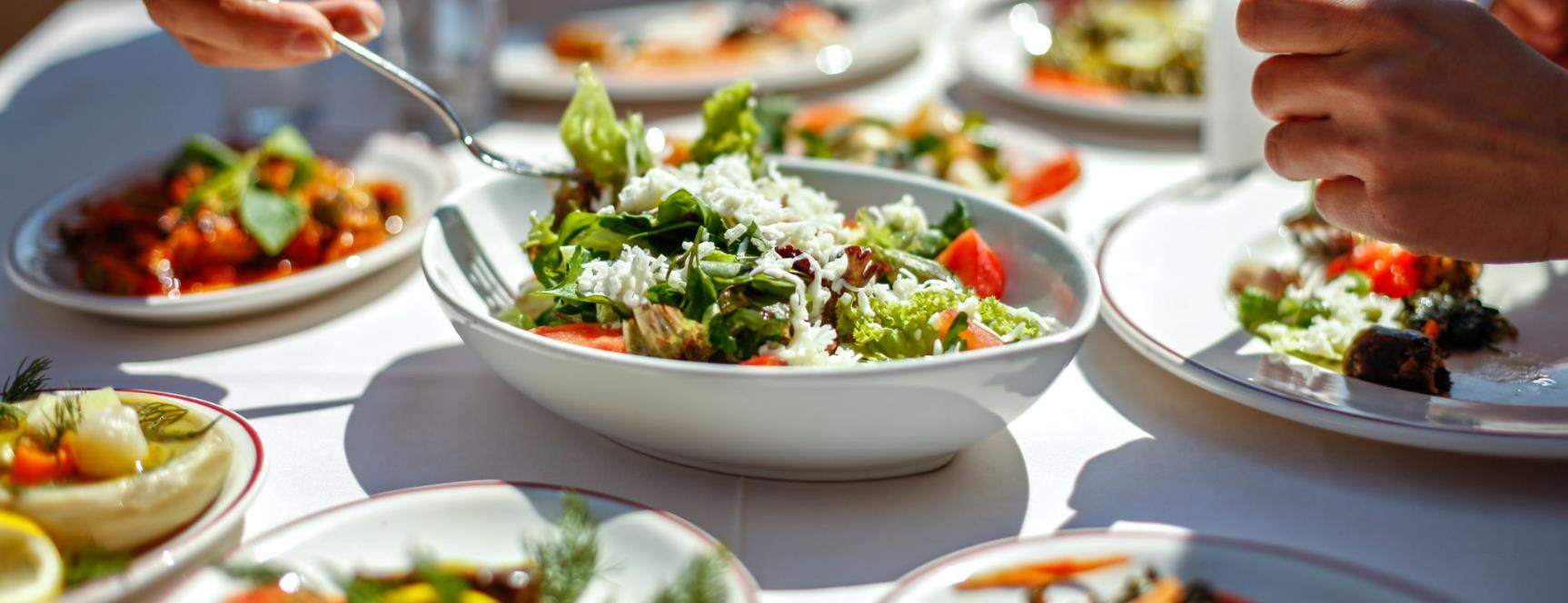 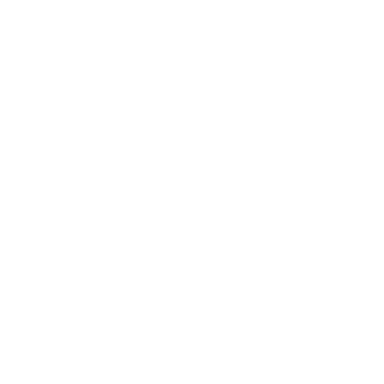 Connections!
30 min
Content adapted from PROGRESS Center
Student and parent concerns
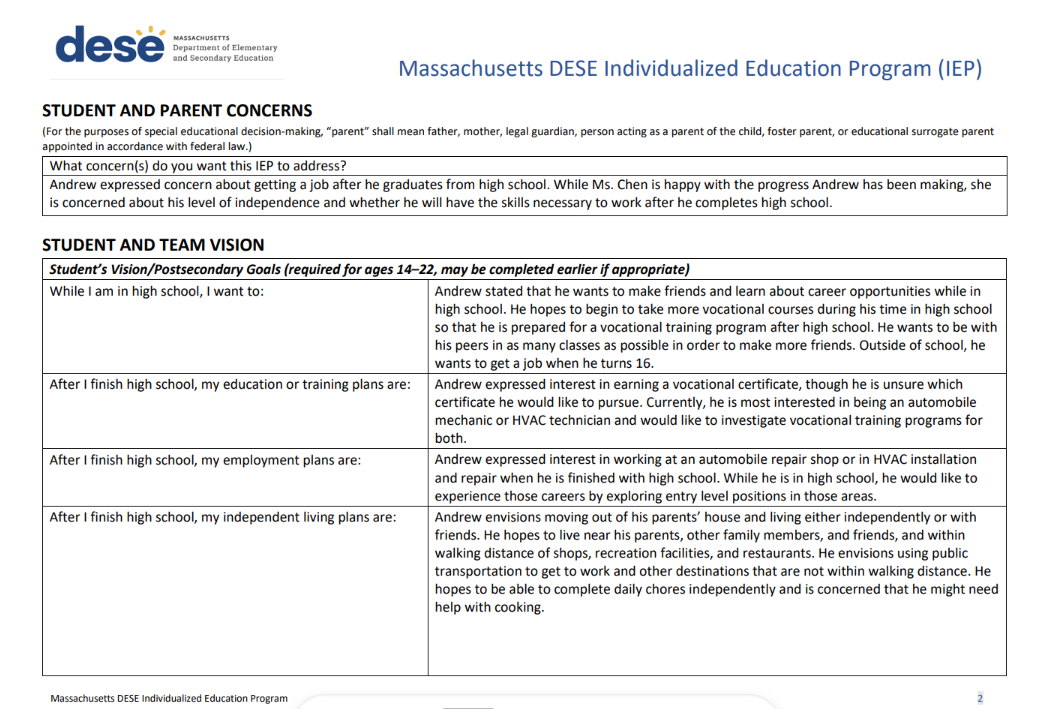 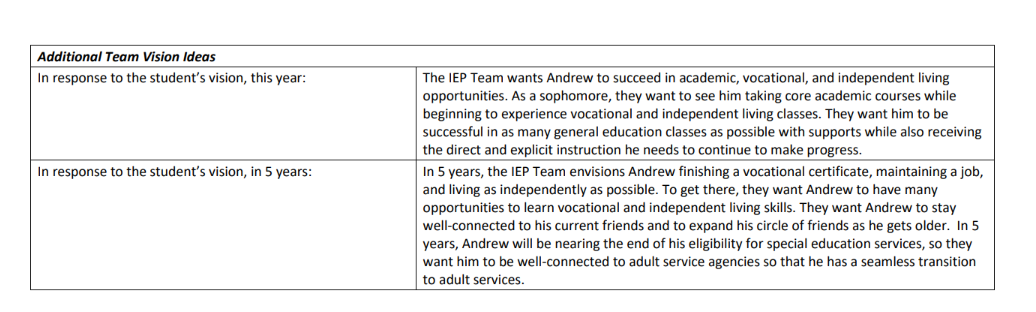 Present levels of academic achievement and functional performance: academics
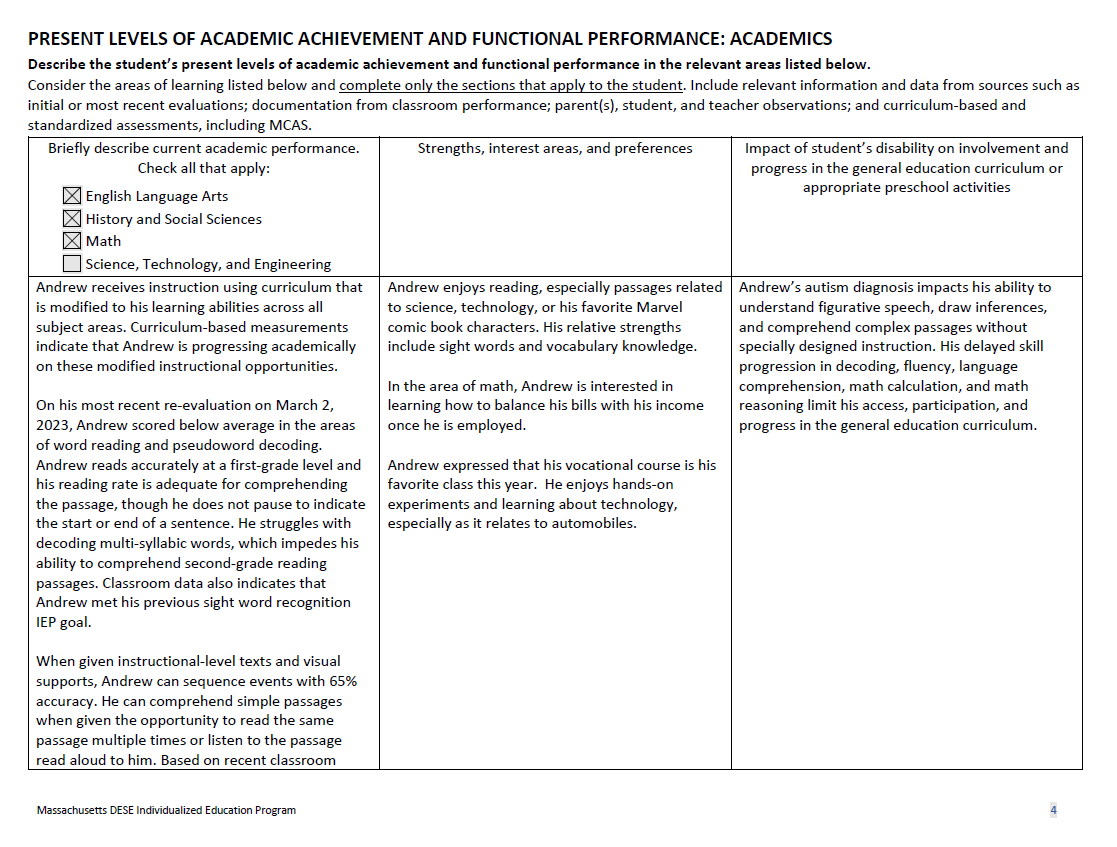 Sample iep
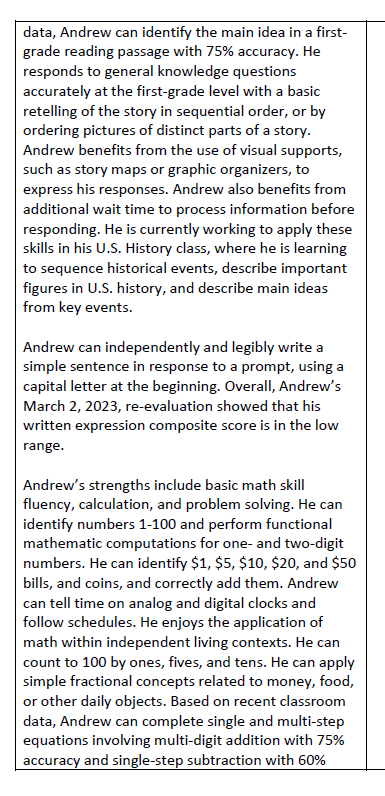 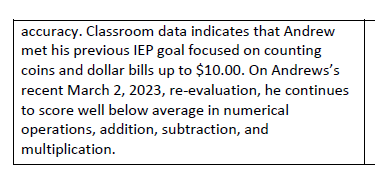 Accommodations and modifications
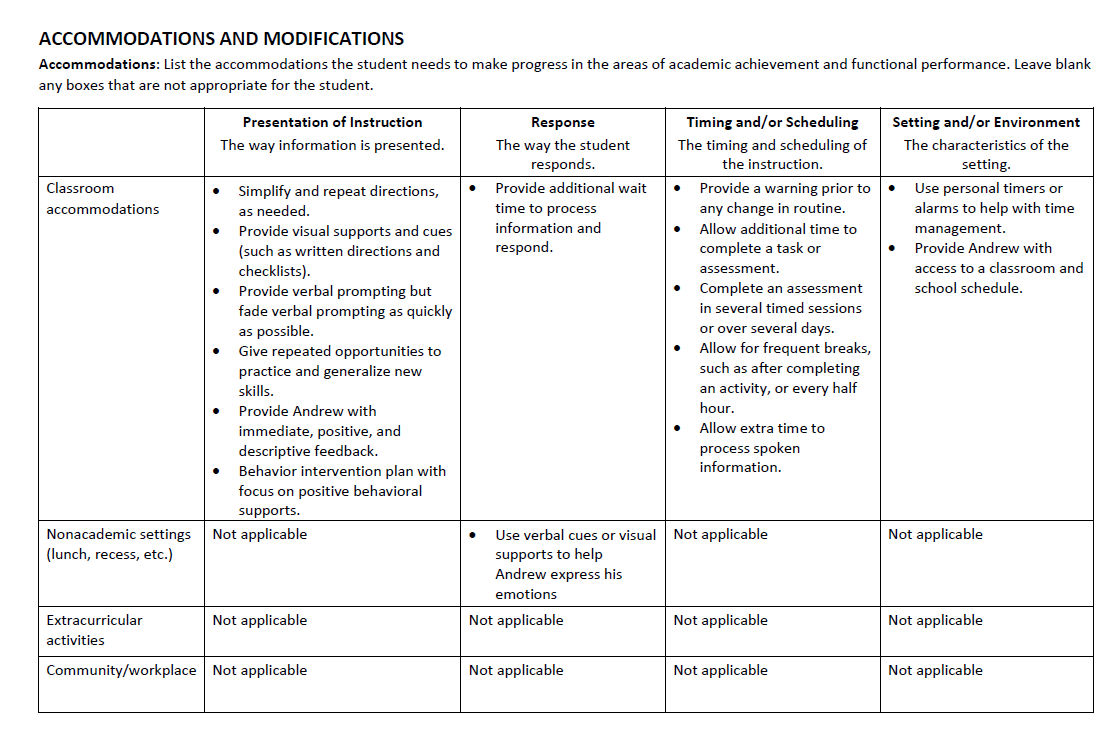 modifications
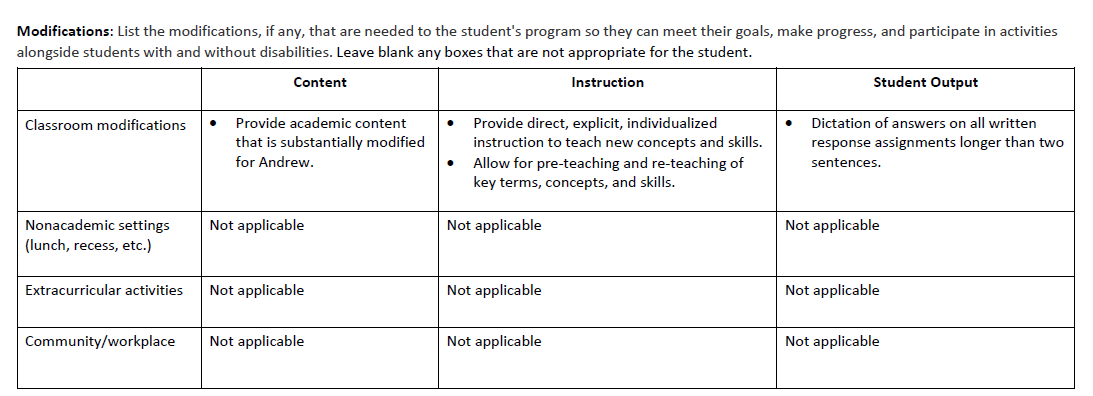 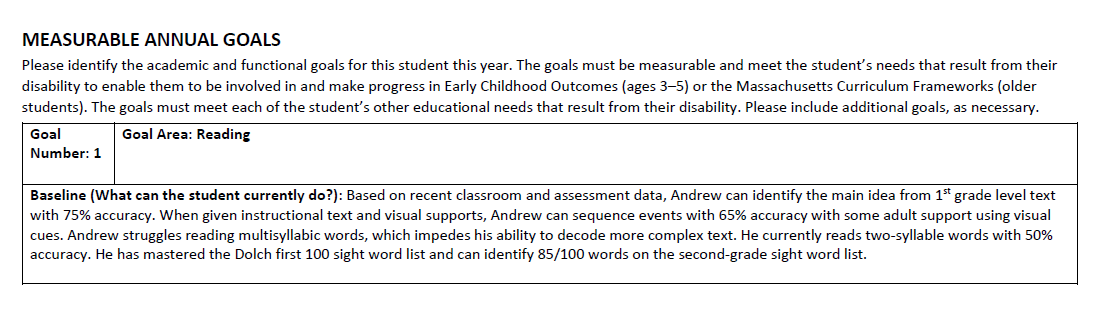 criteria
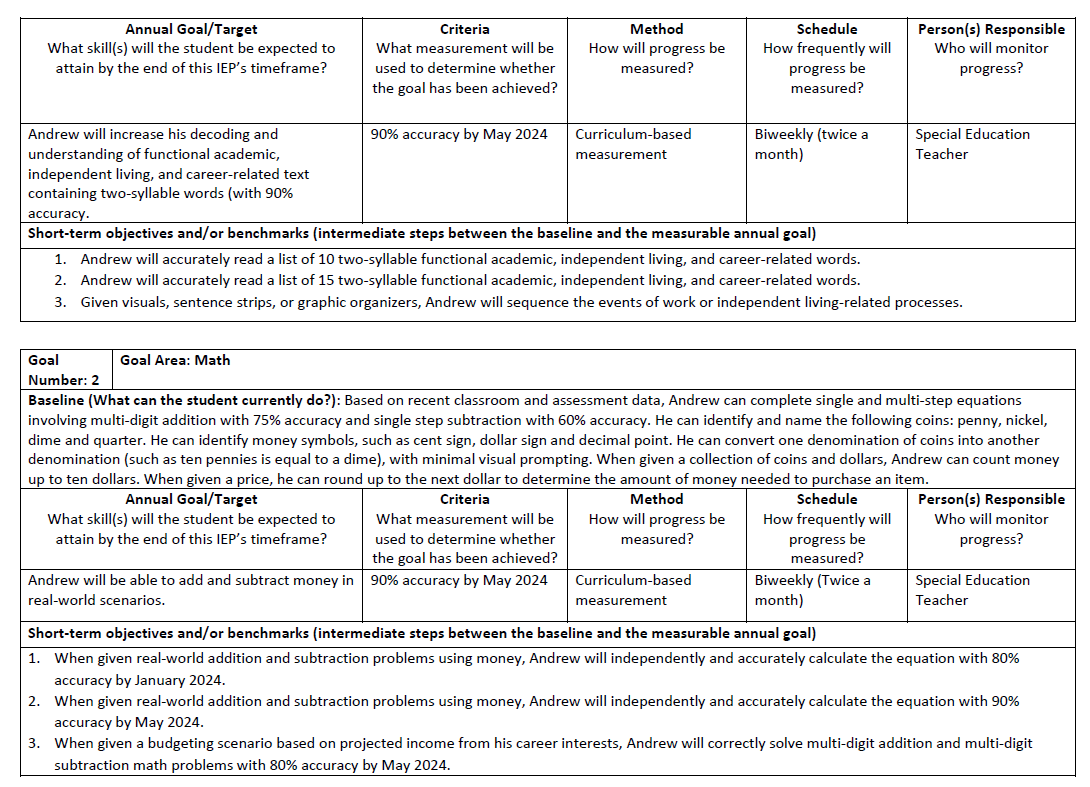 Service delivery
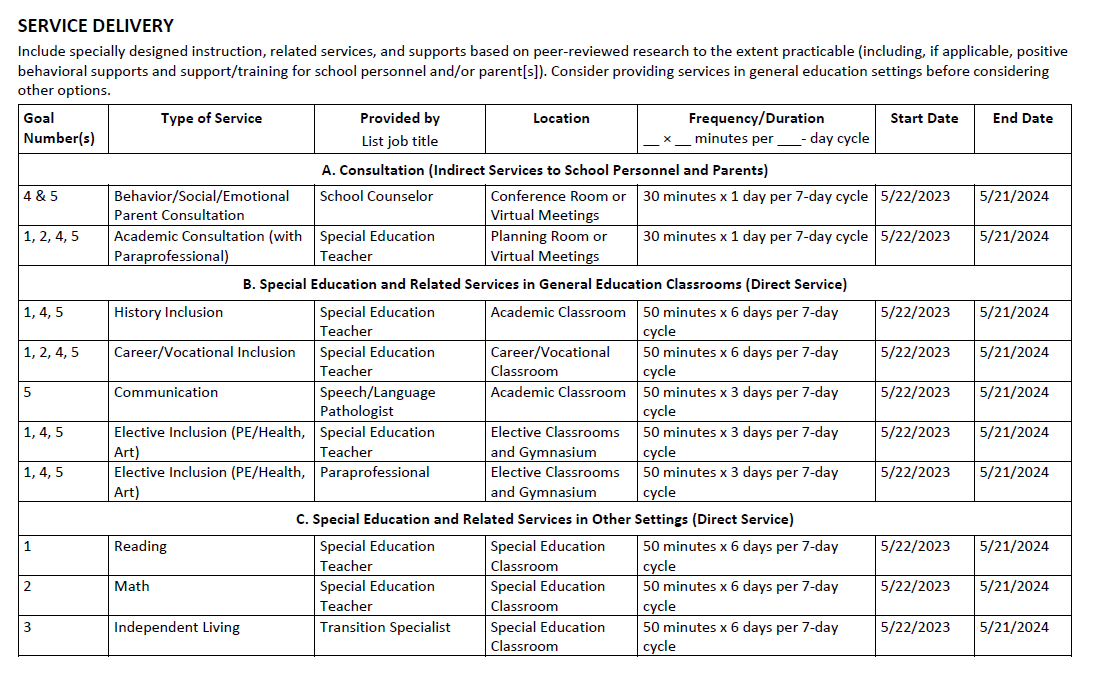 Connections! (Discussion)
To what extent is the student’s current reality and needs clearly identified in the vision, parent concerns, and present level statements? 
Is it clear that the needs are a result of the child’s disability? 
To what extent did every need have a clearly aligned service, aid, or program modification and goals? Do you see internal consistency?
What practices or systems will need to change to ensure internally consistent IEPs that will lead to increased outcomes for students with disabilities?
Next Steps & Action Planning
[Speaker Notes: The remainder of these slides may not be relevant for all training audiences and are primarily designed to support trainers and systems level teams to successfully implement adaptive change that results in effective and efficient collaboration between general educators, special educators, related service providers, parents, and students to support students eligible for special education.]
Action Planning
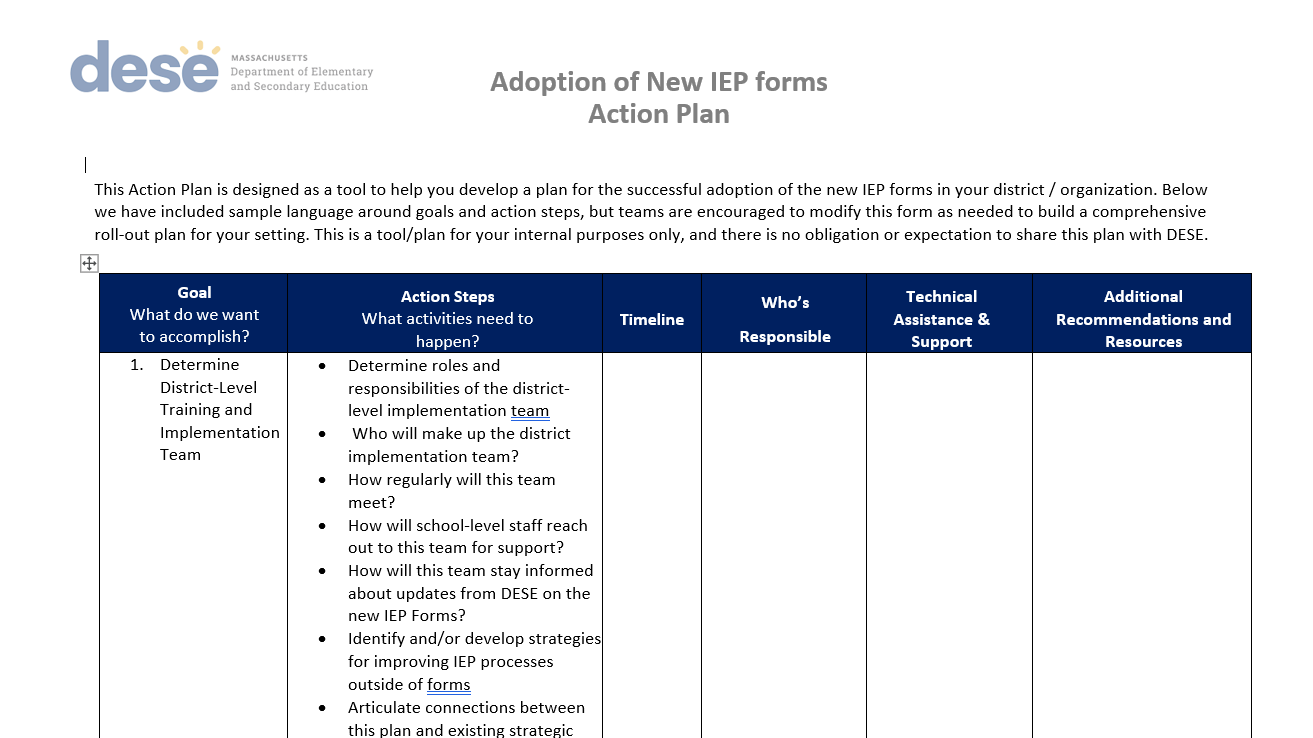 Action Planning Template
Determine District-Level Training and Implementation Team 
Develop Communication Plan 
Develop a Training Plan for School-Level Teams
Customize Training Materials
Train Existing and New Staff on New IEP Forms and Development
Develop Roll-out Plan
Monitor Progress of School-level Teams’ Early Adoption Experiences
[Speaker Notes: This document is designed as a tool to help you develop a plan for successful adoption of the new IEP forms in your district / organization. We have put some sample language here around goals and action steps, but teams are encouraged to modify this form as needed to build a comprehensive roll-out plan for your setting. This is a tool/plan for your internal purposes only, and there is no obligation or expectation to share this plan with DESE.]
Action Planning 2
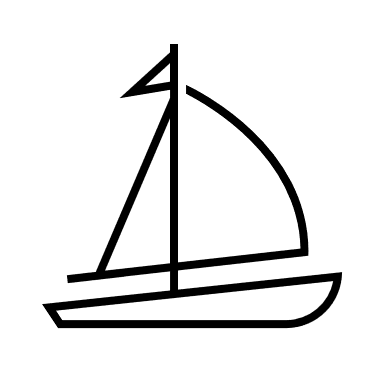 Please return at 3:30 PM and be ready to share a few highlights.
Share Out – Sailboat Retrospective
The wind blowing represents the strengths of the team.
The island or shore that represents the goals or visions of the team.
The anchor represents the things holding the team back or delaying progress (areas of weakness, etc.).
[Speaker Notes: Independent reflection: What stands out for you as either wind, island/shore, or anchors for your team and local context? (3 minutes)
Now, find someone that you don’t know. Introduce yourself and your setting, and then share about at least one wind, shore, or anchor that you’re bringing with you on your journey.]
Wrap Up & Evaluation
Evaluation Form
Please take 5 minutes to provide feedback on this Symposium!
All Feedback is Anonymous
Feedback will be used to inform future training and resources

https://www.research.net/r/DESE-ToT-23
[Speaker Notes: https://www.research.net/r/DESE-ToT]
Additional Questions?
For questions specific to the IEP Improvement Project and/or IEP Form(s), please email 
specialeducation@doe.mass.edu
Thank You